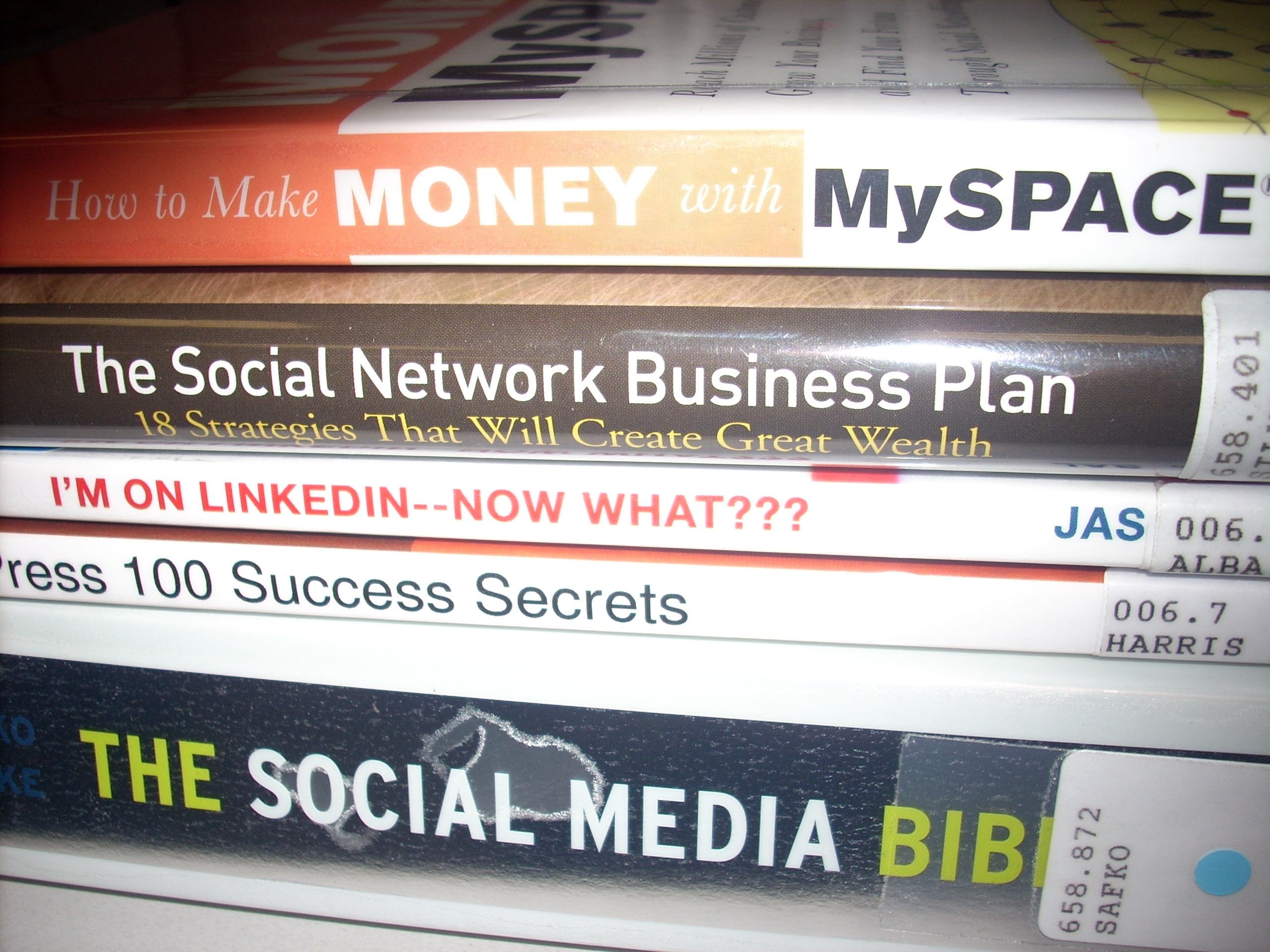 Bookline esete a facebook-kalStarcz Ákoselnök-vezérigazgatóBookline.hu Nyrt
Bought
Owned
Earned
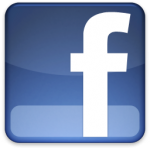 Médiatulajdonos
Médiatulajdonos
Social media
Banner & rich média
Szponzoráció
Közösségi oldalak
Honlap
Közösségi hálózatok és blog
Fizetett keresők
DIGITÁLIS
CRM
SEO
CRM
SMS
Mobil média
Mobil alkalmazások
Vírus tevékenység
Nyomtatott
Közterü-
let
Csomagolás
Szóbeszéd
FIZIKAI
TV
Rádió
Promóciók
Rendezvények
Értékelés
Médiatulajdonos
Rendezvények és kereskedelem
PR
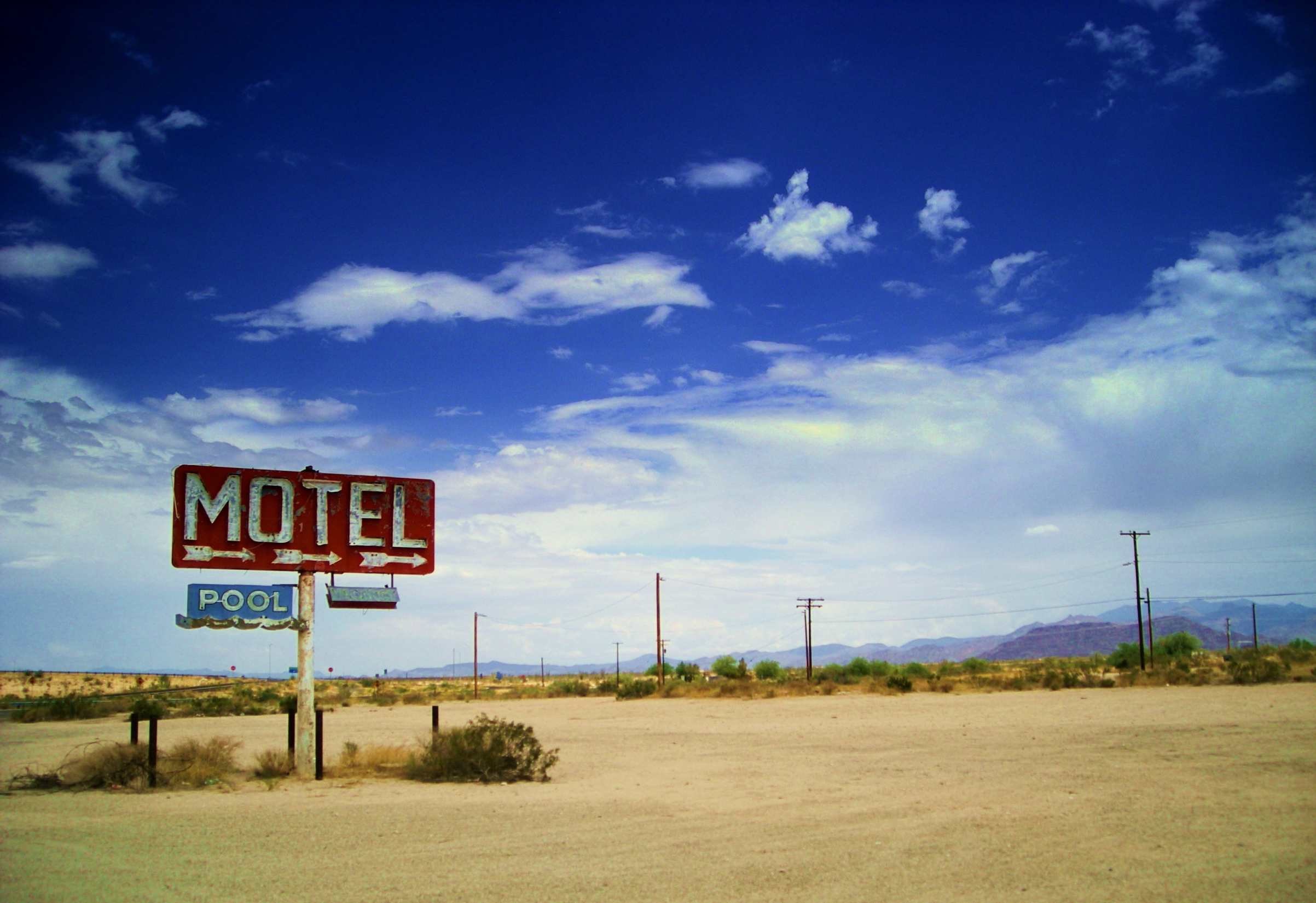 Kisérletek a saját média területén
Honlap, hírlevél
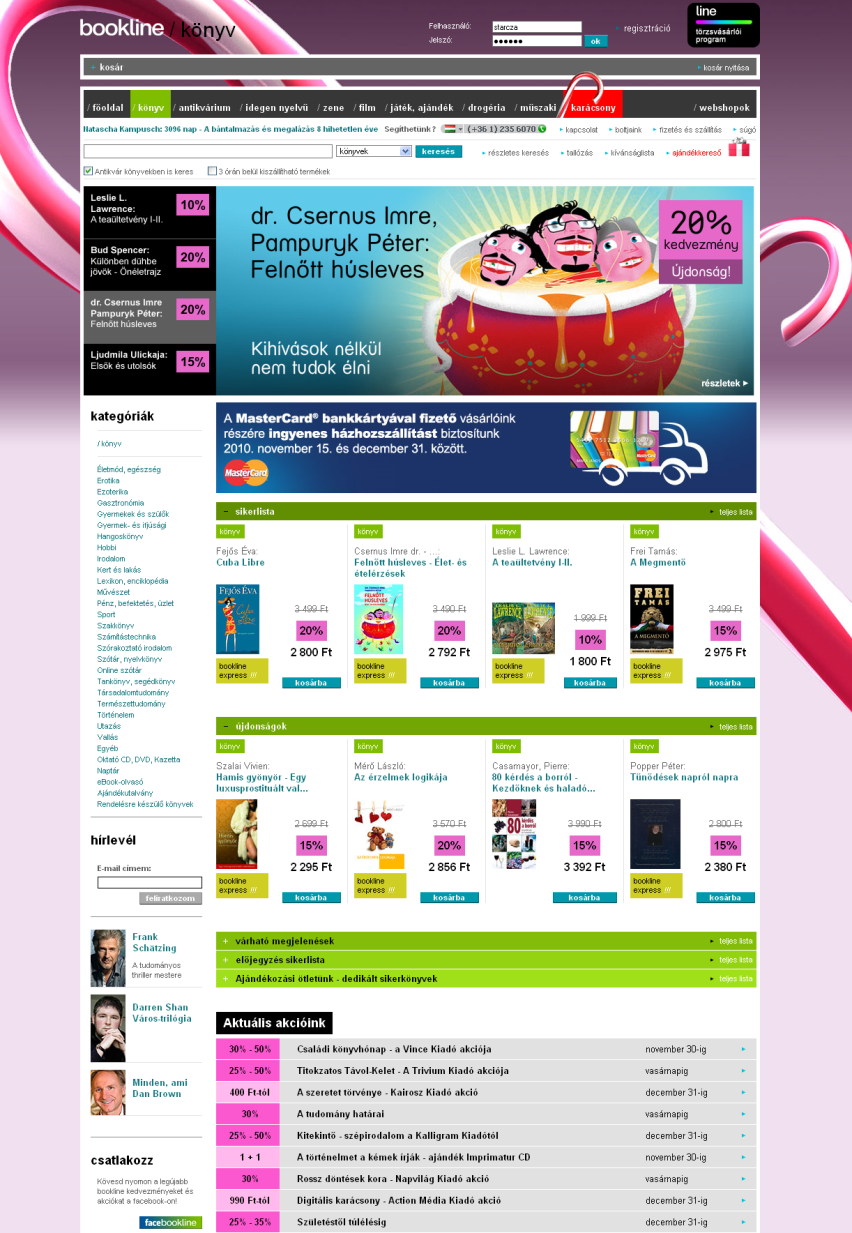 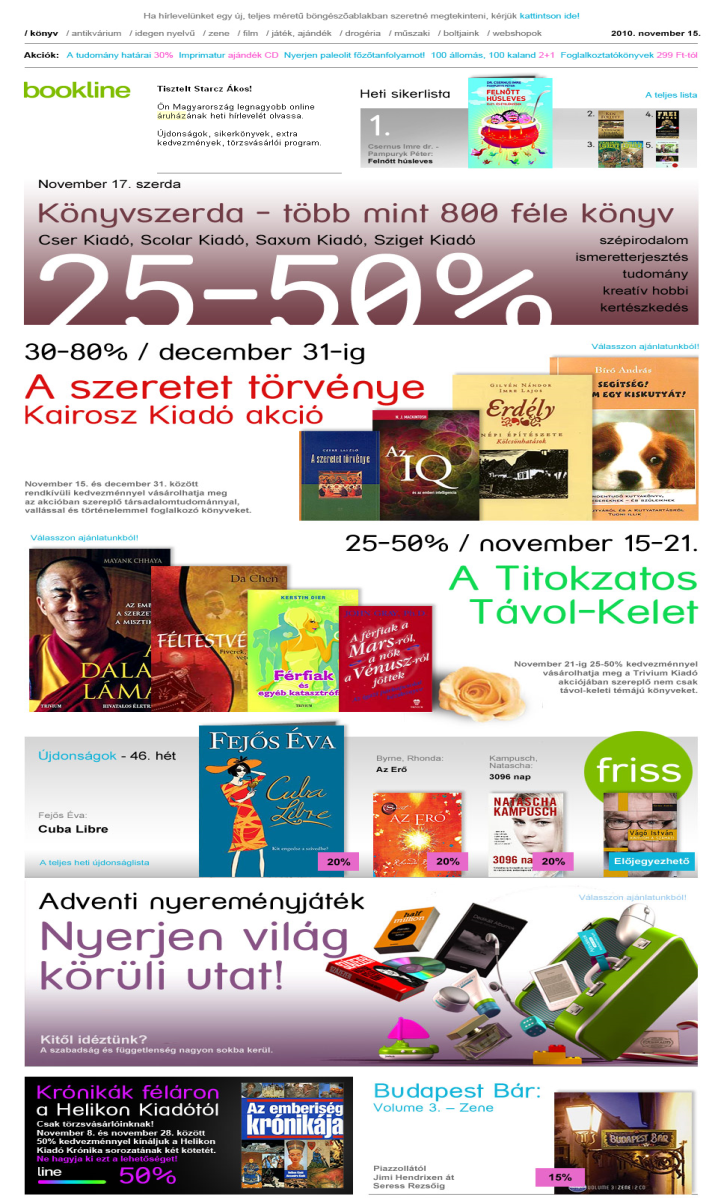 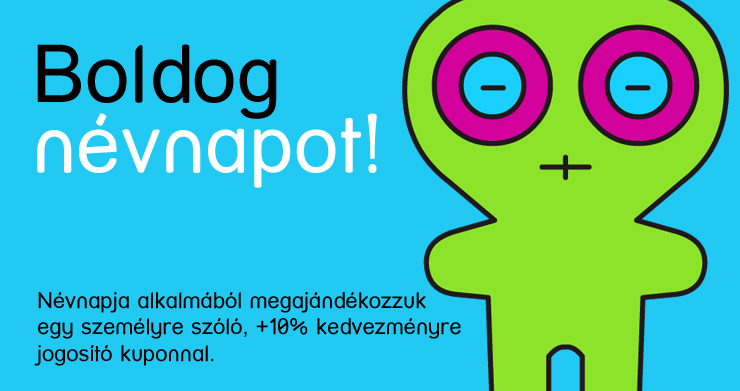 Márkázott webshopok
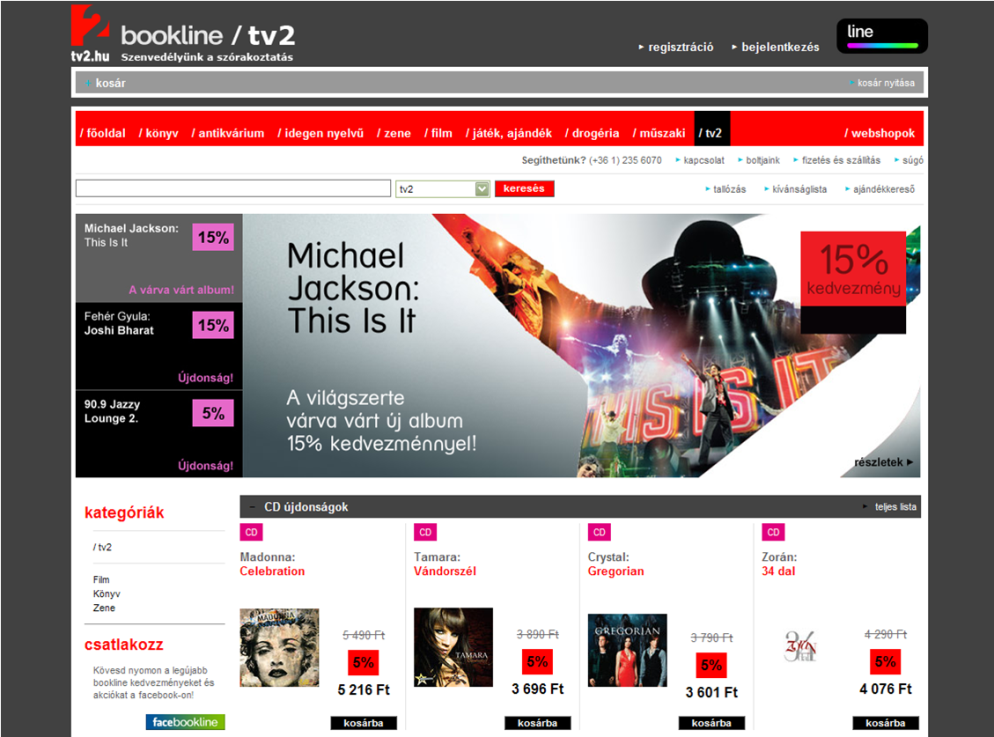 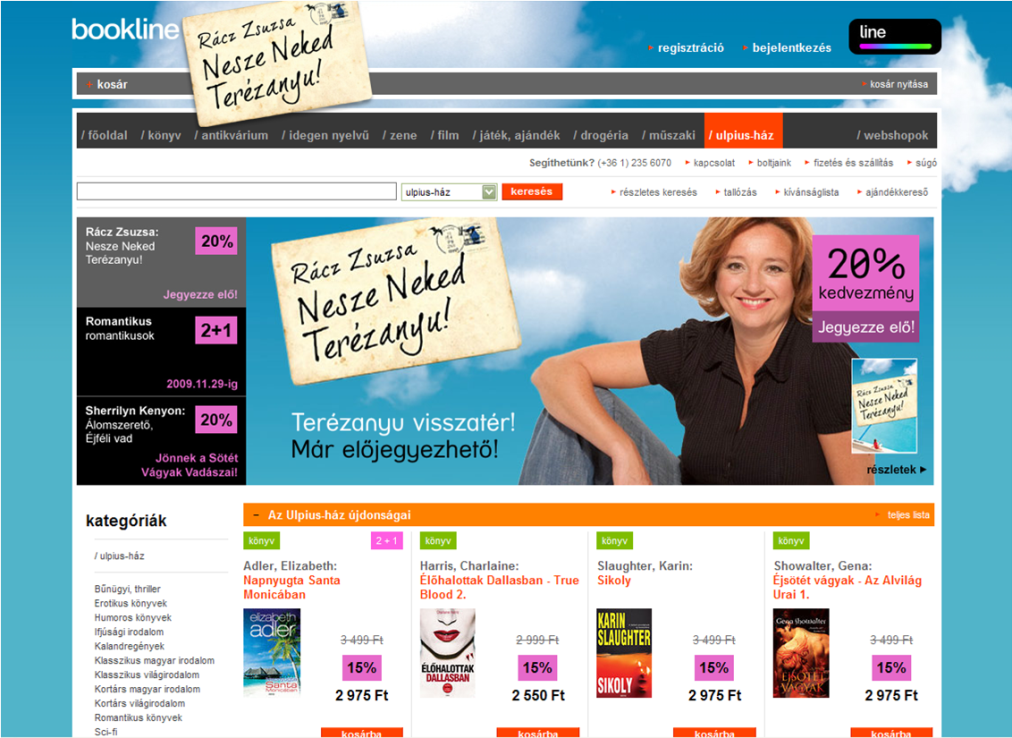 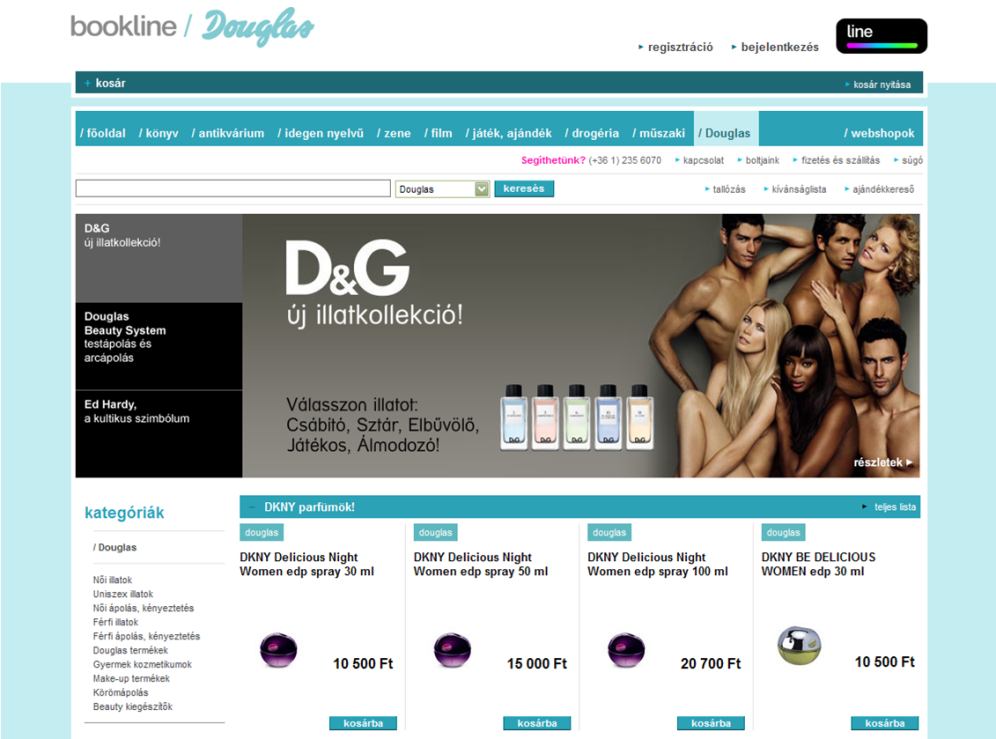 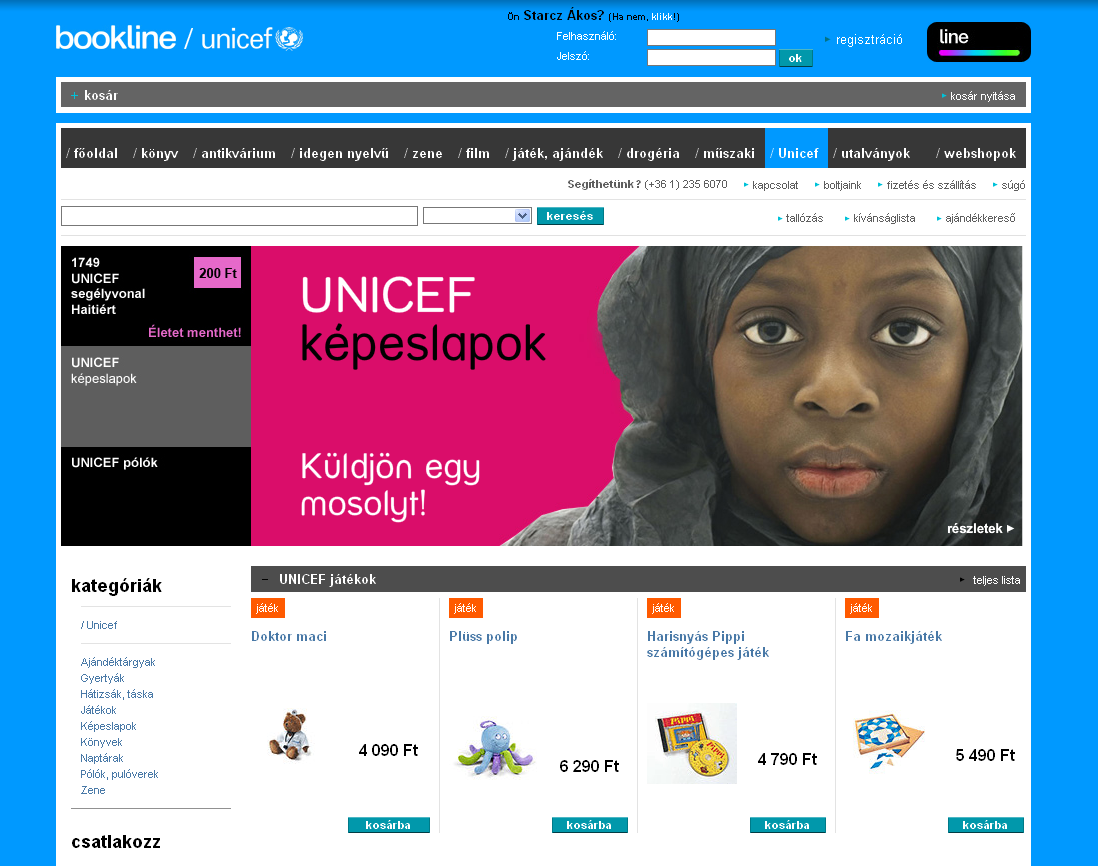 Külső felületek
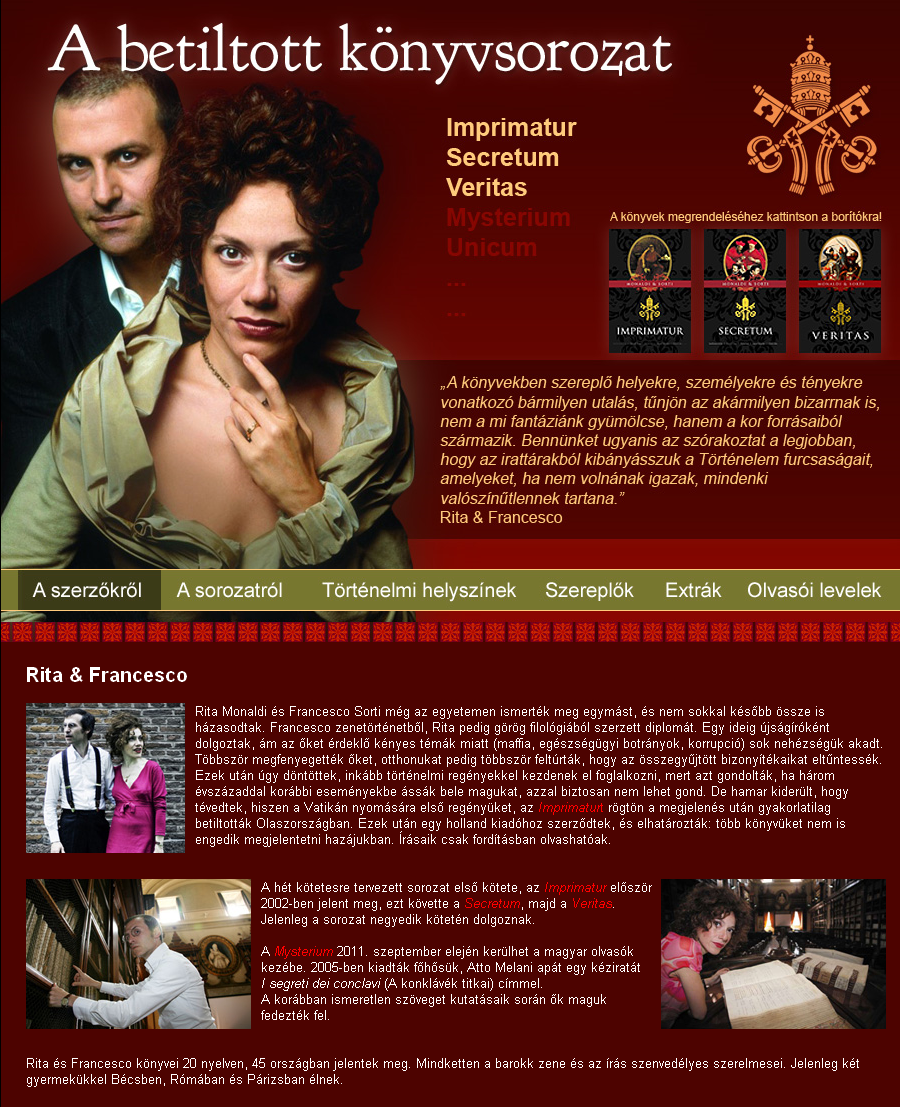 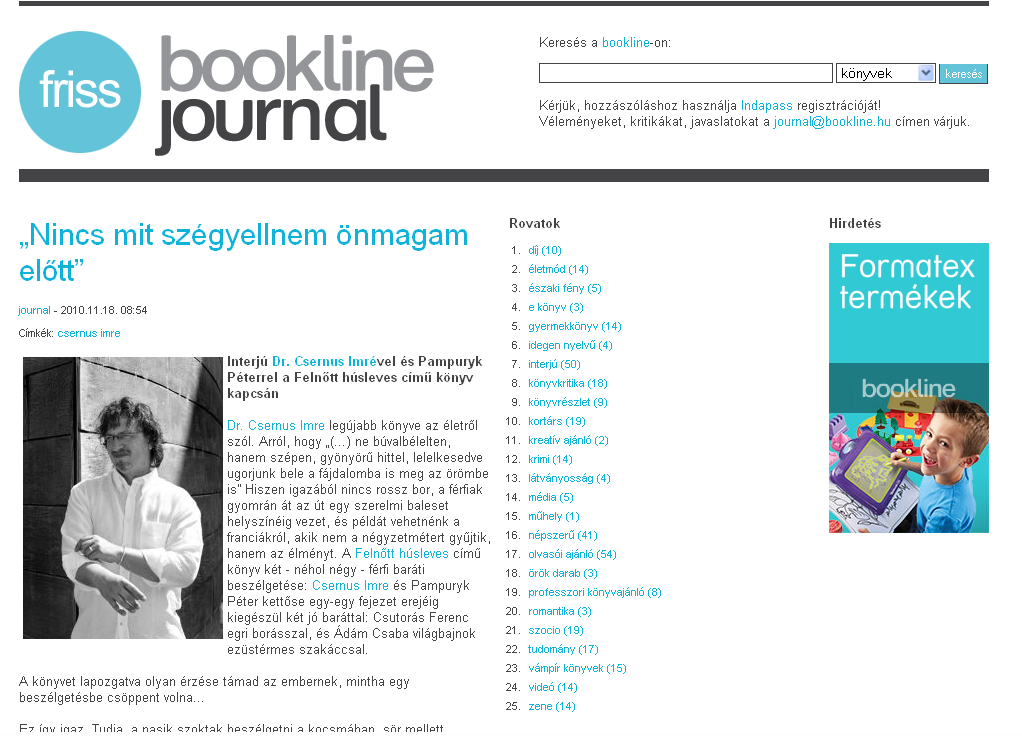 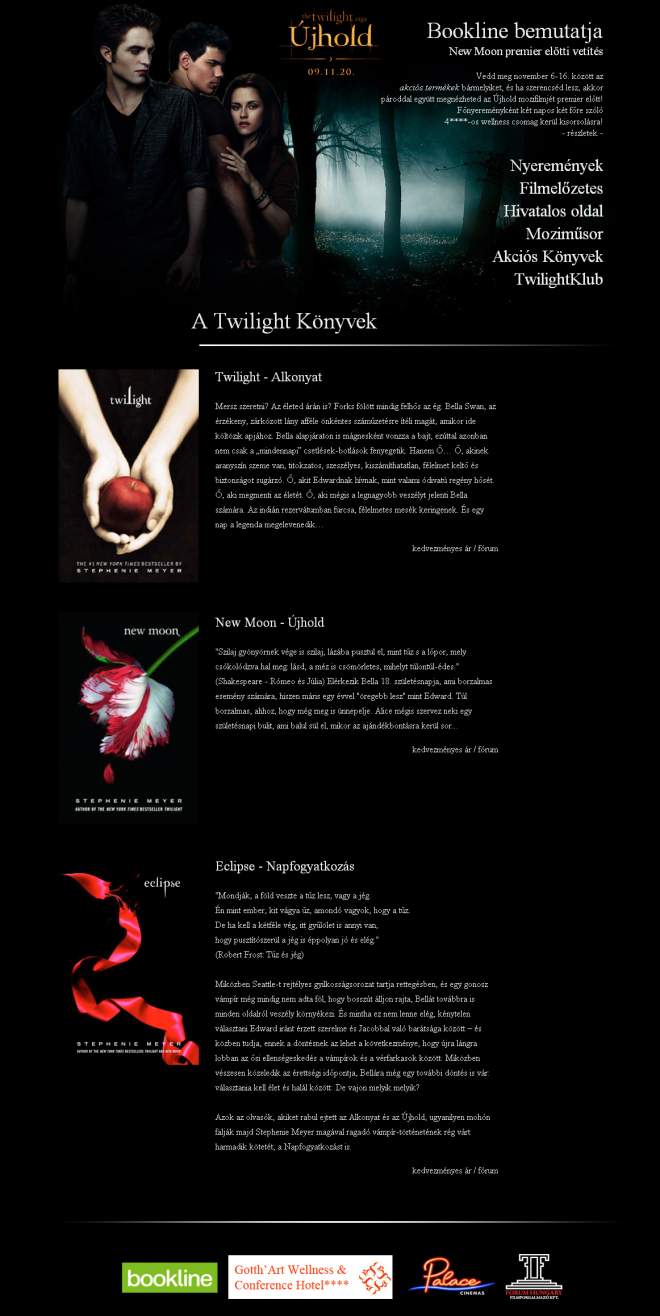 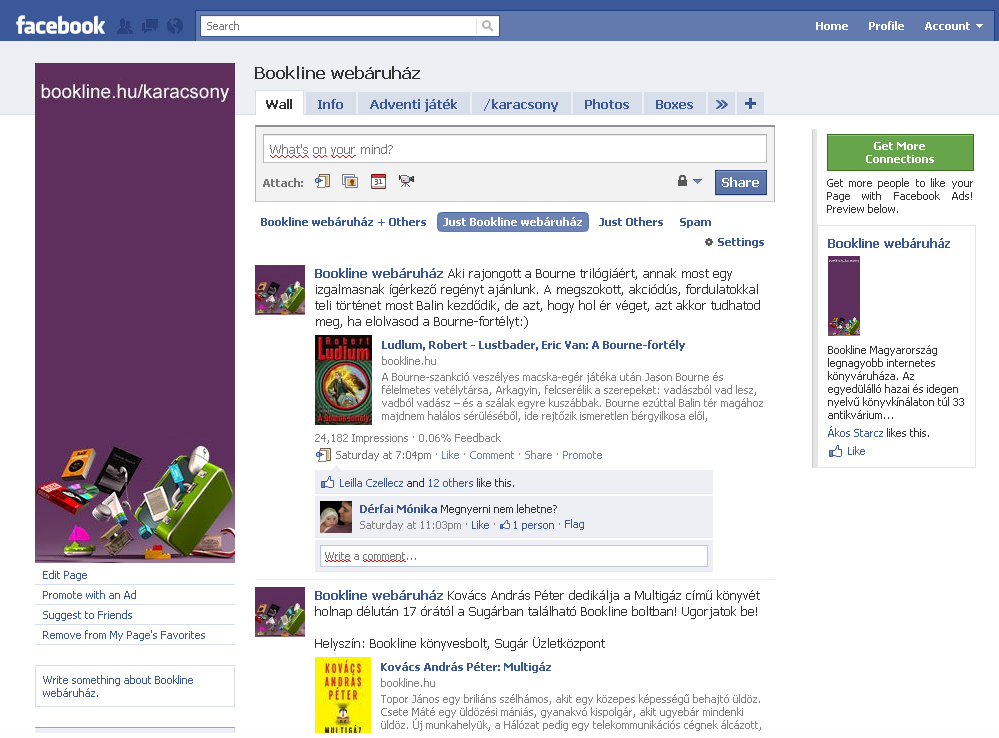 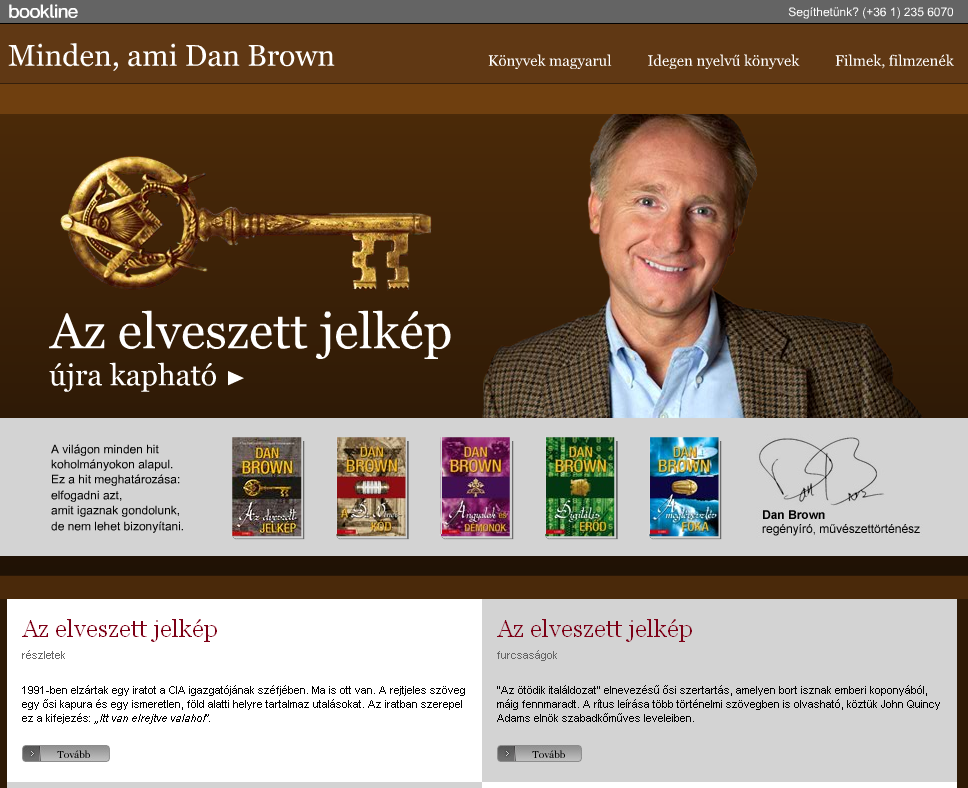 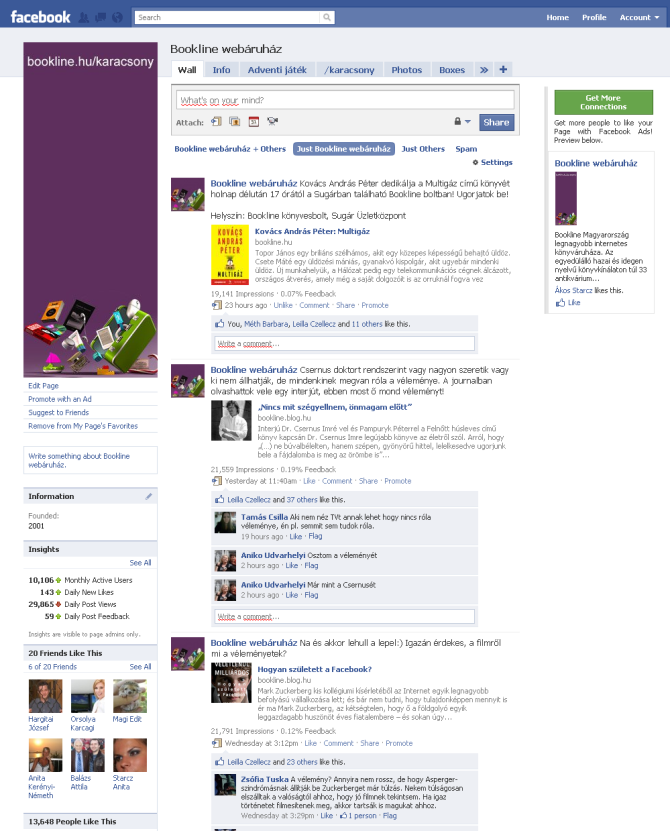 Bevételi arányok
Rajongók és bevétel alakulása (2010)
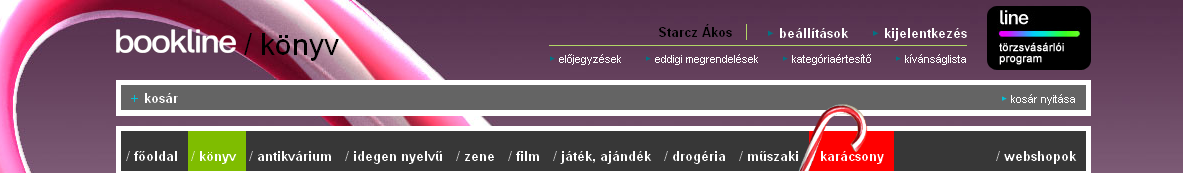 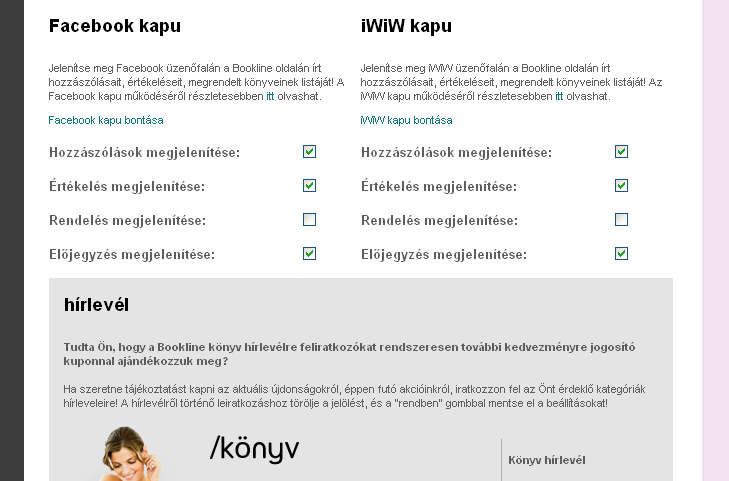 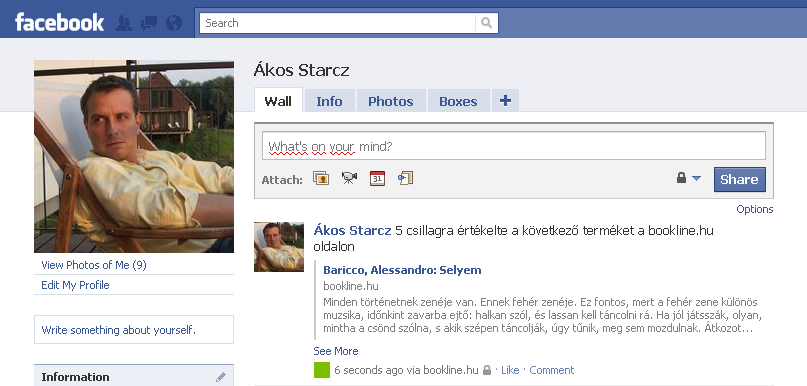 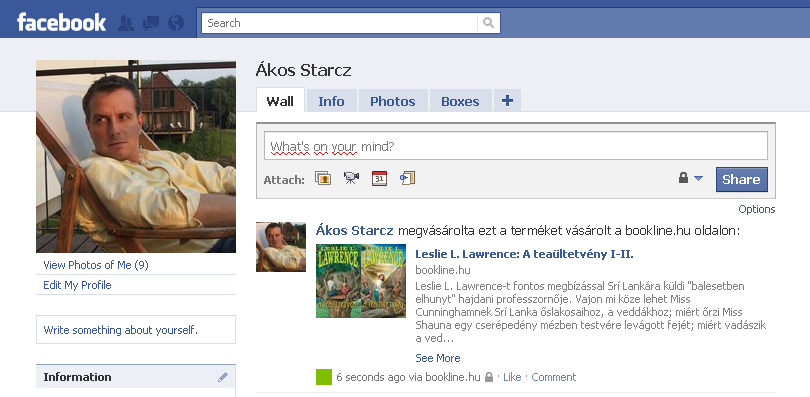 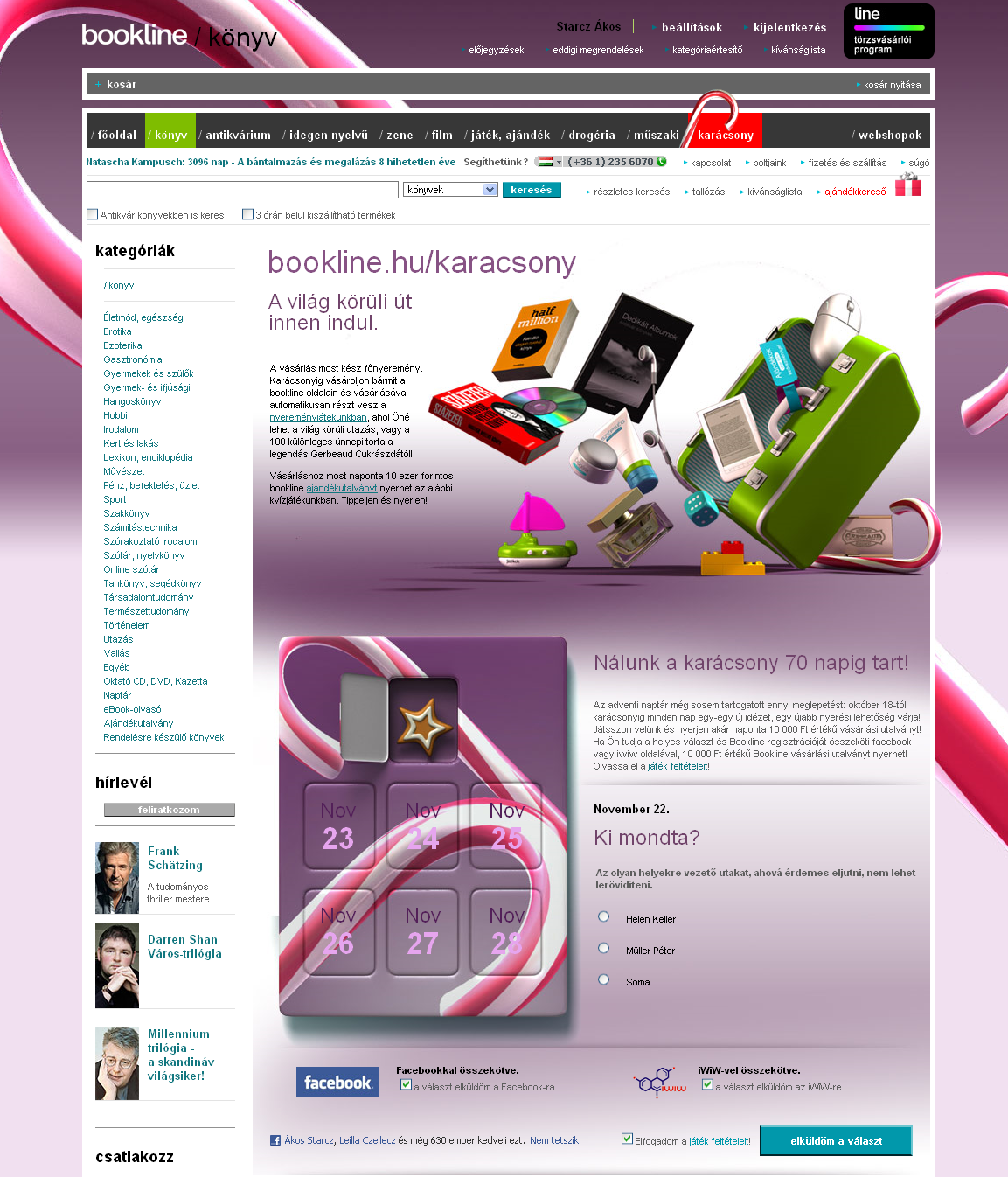 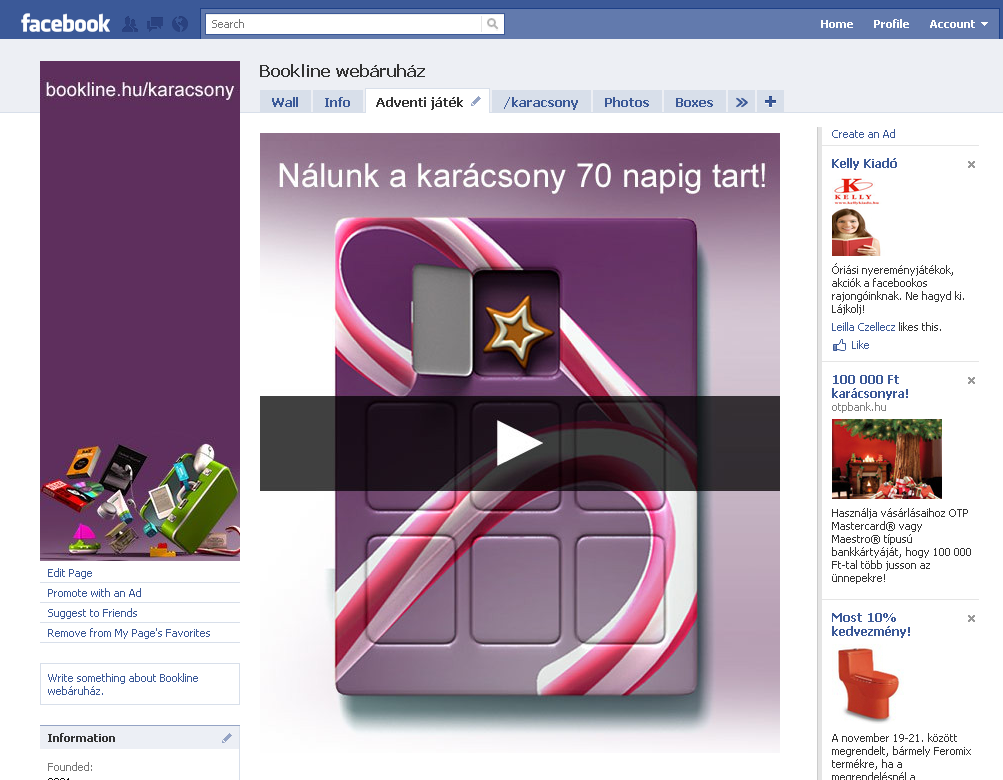 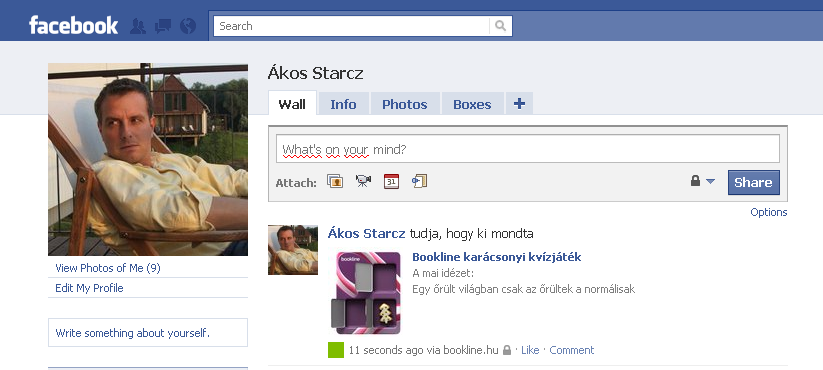 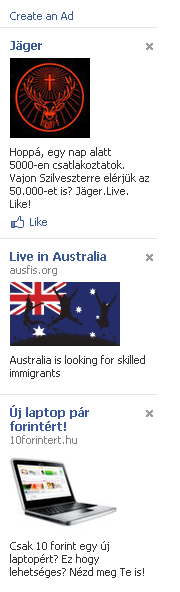 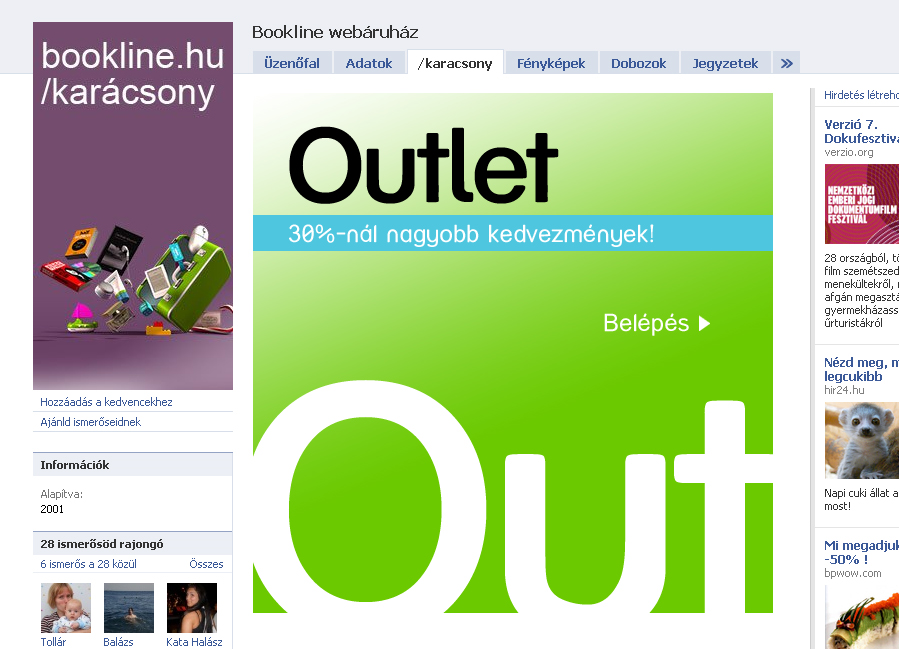 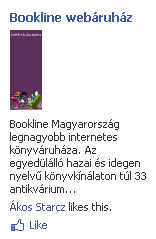 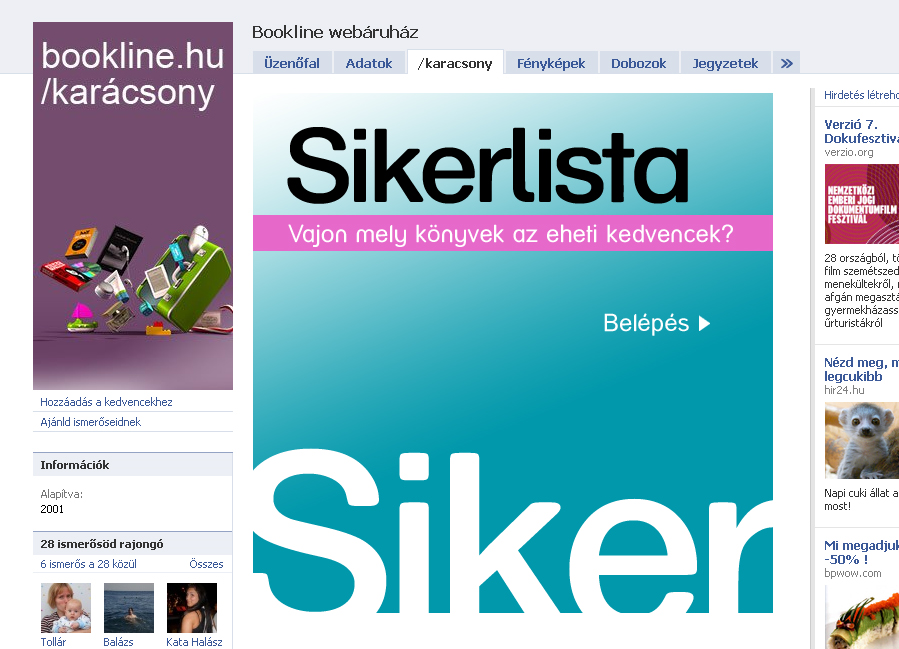 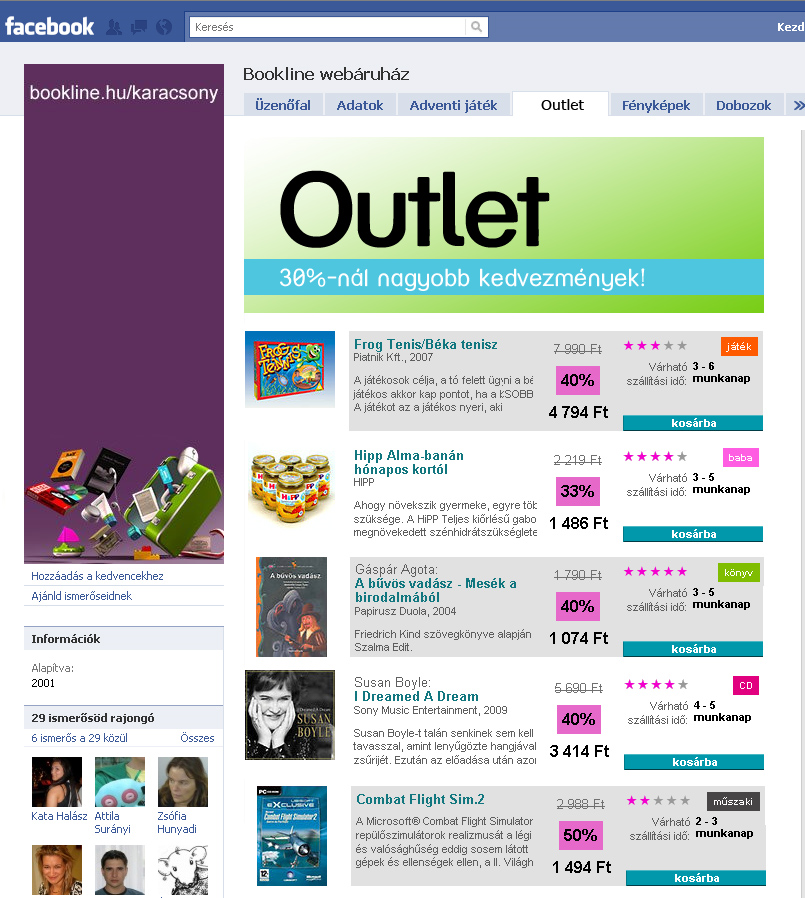 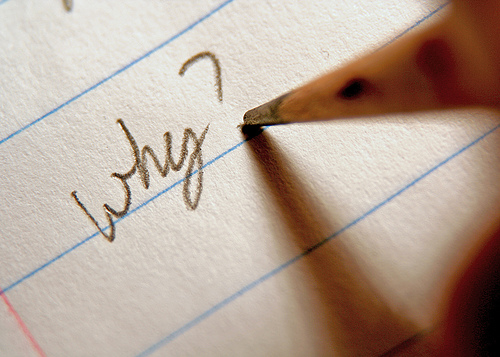 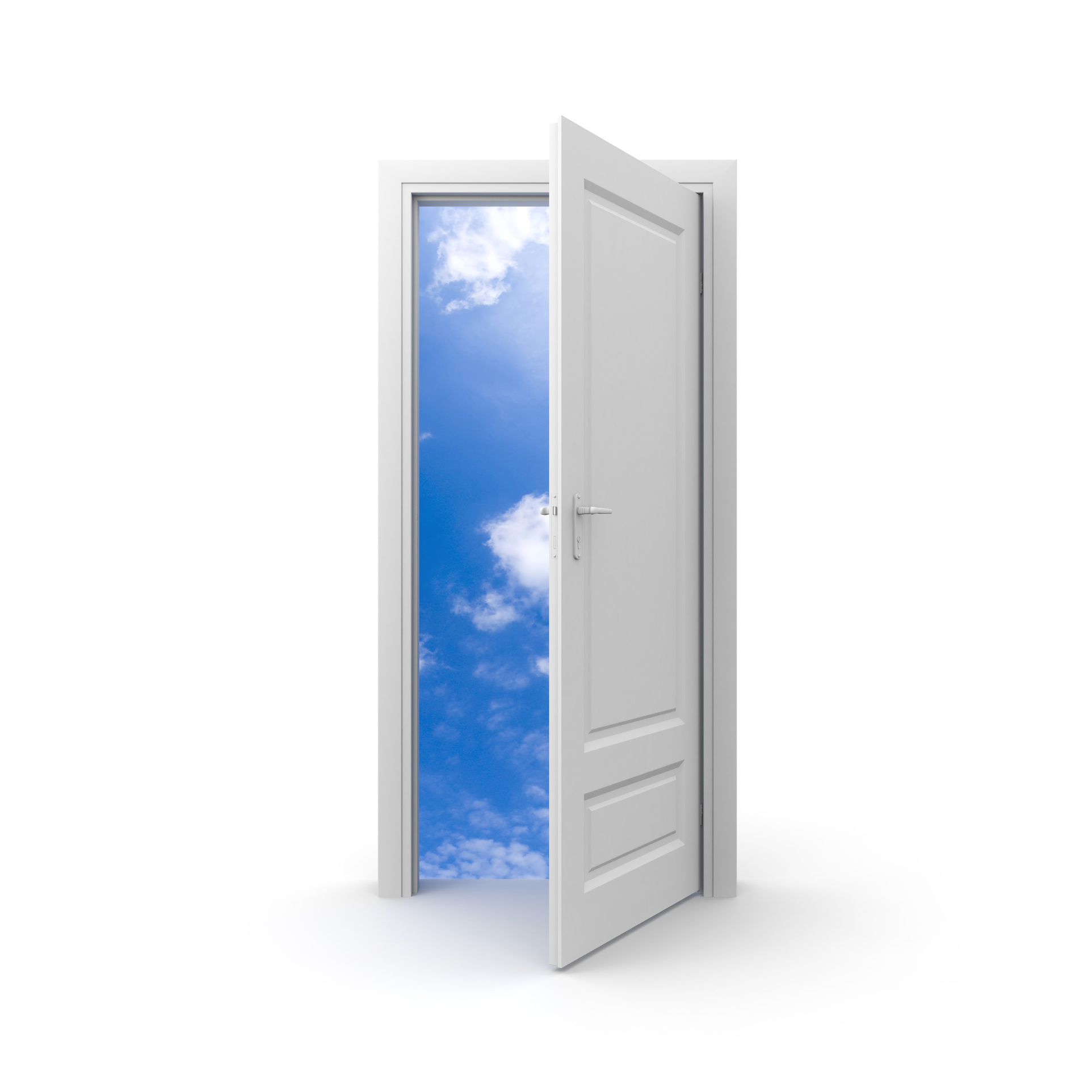 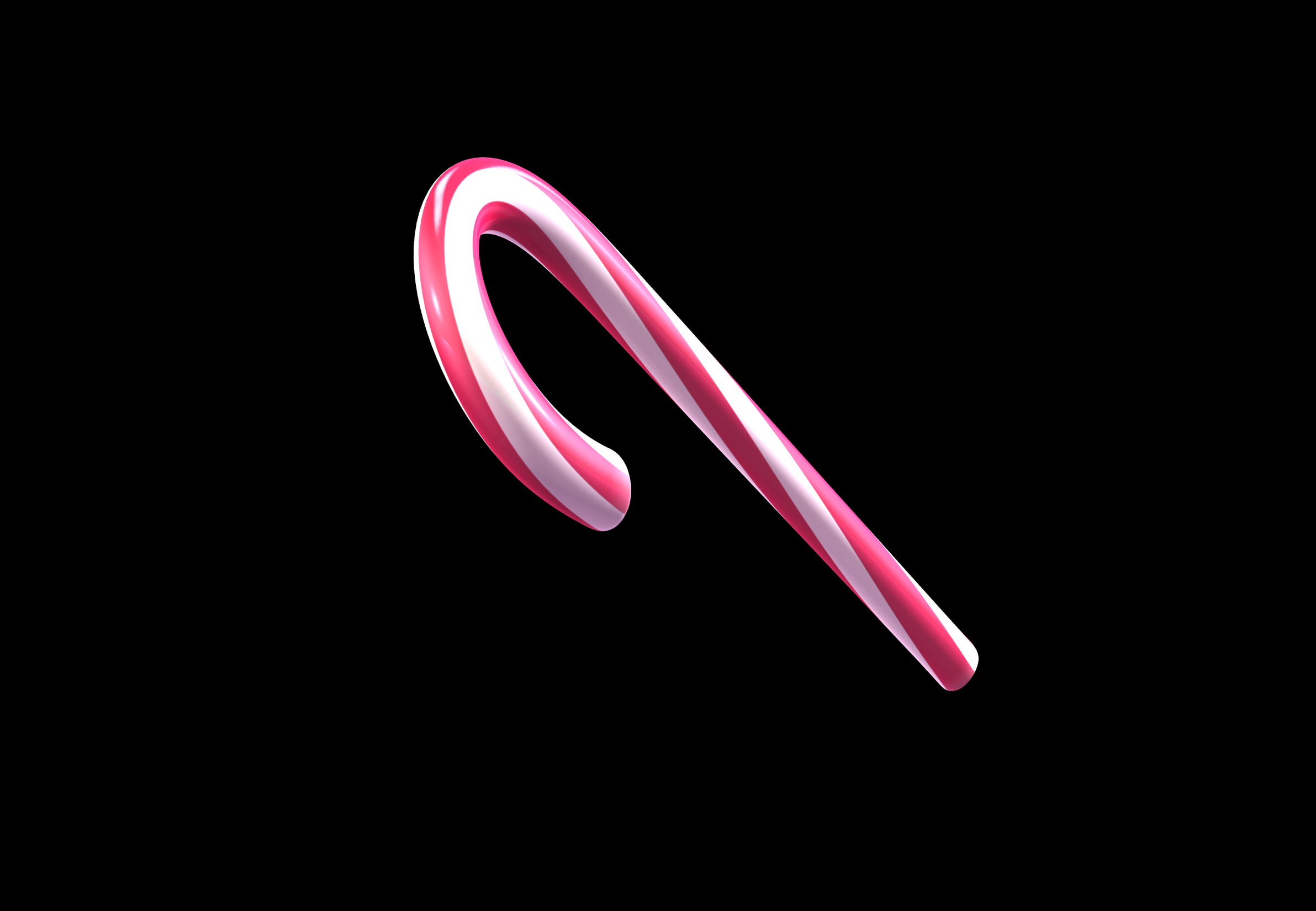 Köszönöm a figyelmet!Starcz Ákosstarcz.akos@bookline.hu